Basic Electrical Controls for Fluid Power Circuits
Presented By: Ahmed Saber
Presented To: Dr. Kamal Abd Elaziz            
                             Dr. Rola Afify
Objectives
Understand the function of the various electrical components.
Read and understand the operation of electrical circuit diagrams.
Interrelate the operation of electrical circuit diagrams with the fluid power circuits.
Content
Introduction.
Circuit Diagram.
Basic Electrical Devices.
Examples.
Reference.
Introduction
In recent years, the trend has been toward electrical control of fluid power systems and away from manual control because of the following reasons:
Electrical devices improve the control flexibility of fluid power systems.
More machines are being designed to be controlled with electrical signals from computers.
Circuit Diagram
When drawing electrohydraulic or electropneumatic circuits, a separate circuit is drawn for the fluid system and a separate circuit is drawn for the electrical system.
Each component is labeled to show exactly how the two systems interface.
Electrical circuits use ladder diagrams with the power connected to the left leg and the ground connected to the right leg.
Circuit Diagram
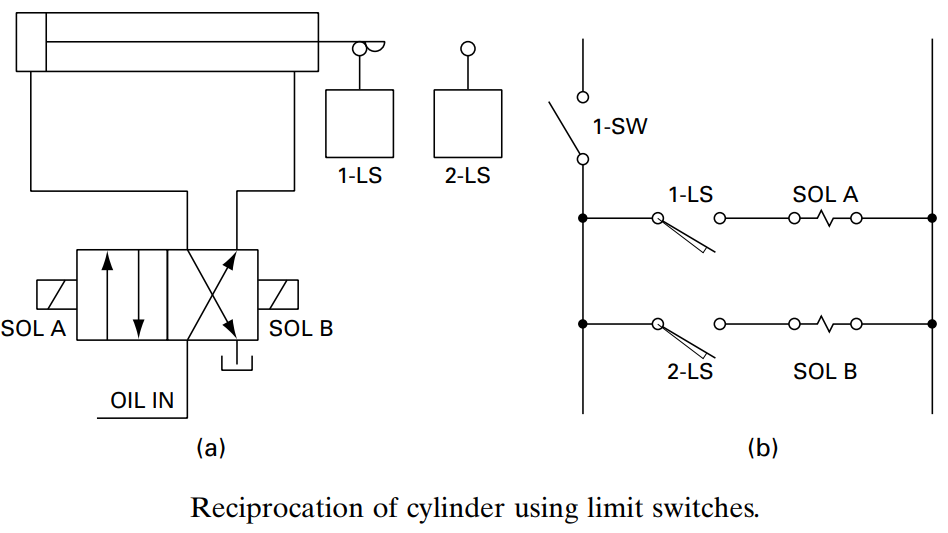 Reciprocation of cylinder using limit switches.
Basic Electrical Devices
There are seven basic electrical devices commonly used in the control of fluid power systems:
Push-button switch.
Limit switch.
Pressure switch.
Temperature switch.
Timer.
Solenoid.
Relay.
Basic Electrical Devices
Switches can be wired either normally open (NO) or normally closed (NC).
Normally open (NO) : no electric current can flow through the switching element until the switch is actuated.
Normally closed (NC) : electric current can flow through the switching element until the switch is actuated.
1. Push-button switch.
Function: Starting and stopping the operation of machinery as well as providing manual override when an emergency arises.

Symbol:
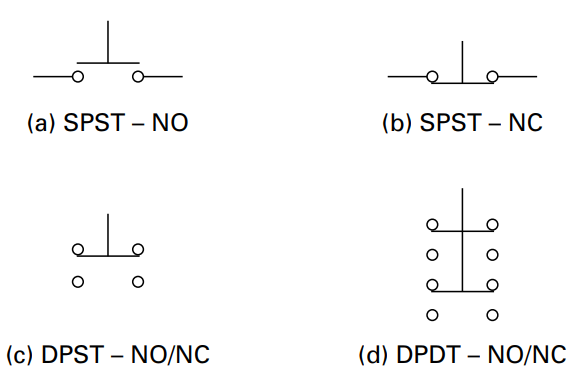 2. Limit switch.
Function: Open and close the circuit when it is actuated either at the end of the retraction or extension strokes of cylinders by using cam, lever, or roller.
 
Symbol:
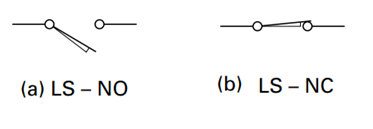 3. Pressure switch.
Function: Open or close the circuit based on predetermined system pressure. It may be used to start or stop a pump to maintain a given pressure. 
 
Symbol:
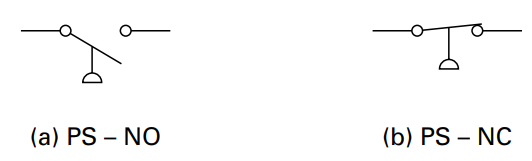 4. Temperature switch.
Function: Open or close the circuit based on a predetermined temperature. It can be used to protect the fluid power system from serious damage.
 
Symbol:
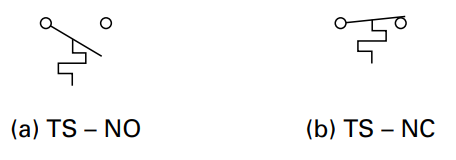 5. Timer.
Function: Timers are used in electrical control circuits when a time delay from the instant of actuation to the closing of contacts is required.

Symbol:
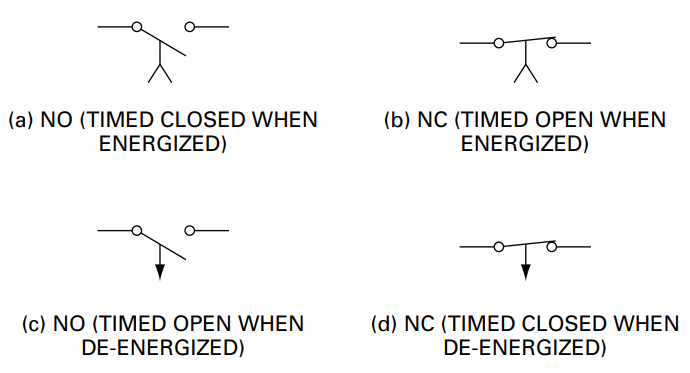 6. Solenoid.
Function: Provide a push or pull force to operate fluid power valves remotely.
 
Symbol:
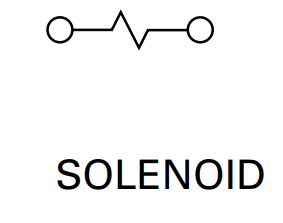 7. Relay.
Function: Used for activation and de-activation of solenoids because they operate at a high voltage level. 

Symbol:
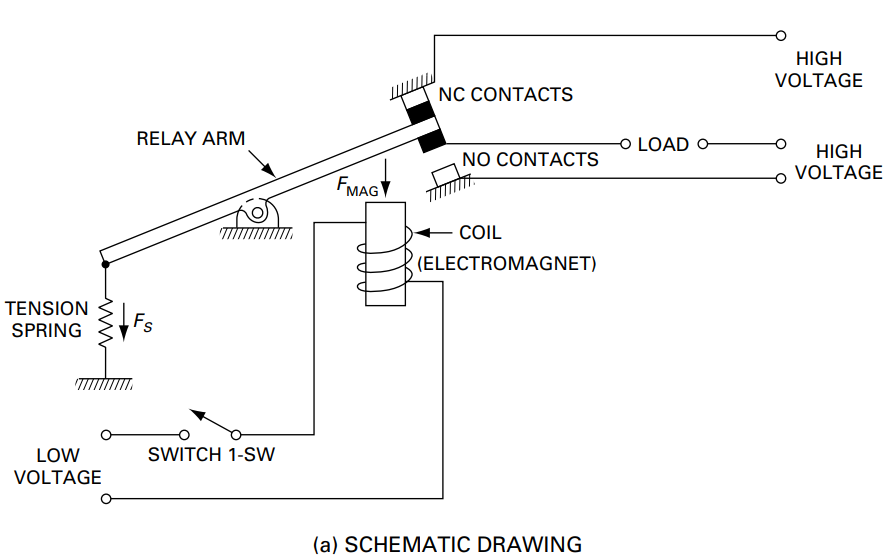 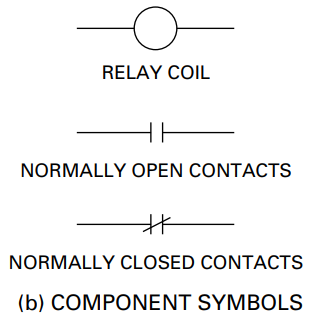 Examples
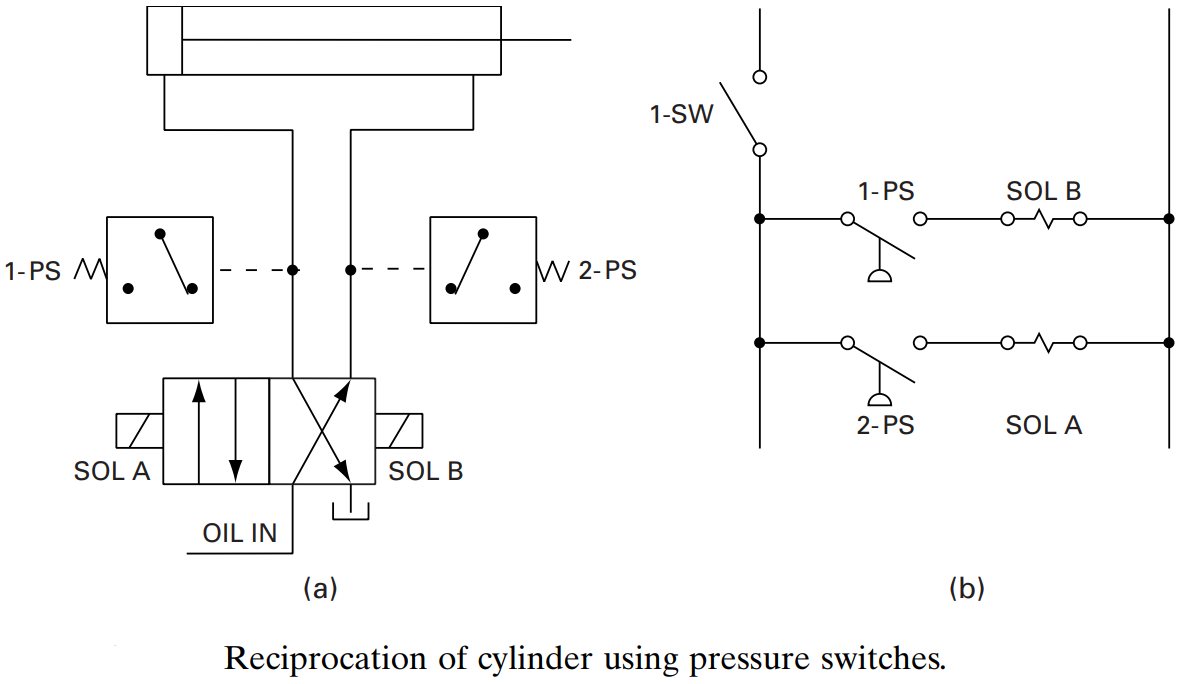 double acting cylinder
pressure switch
solenoid-actuated, four-way, two position, directional control valve
a) Reciprocation of cylinder using pressure switches.
Examples
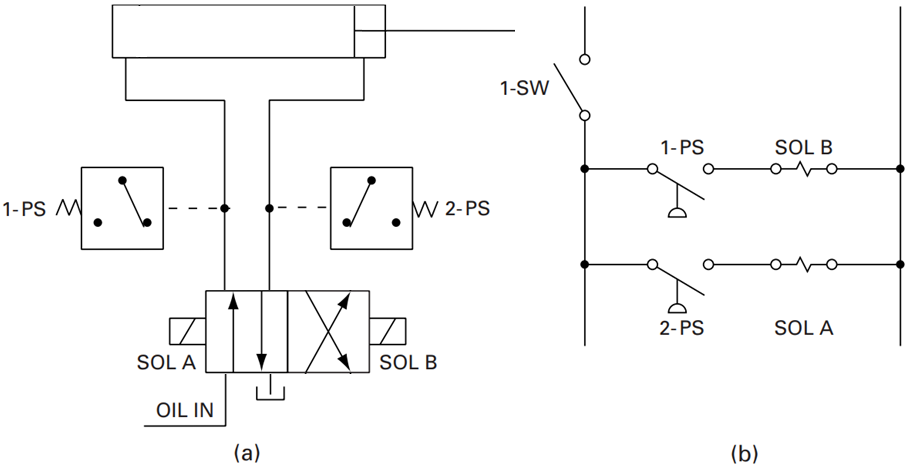 a) Reciprocation of cylinder using pressure switches.
Examples
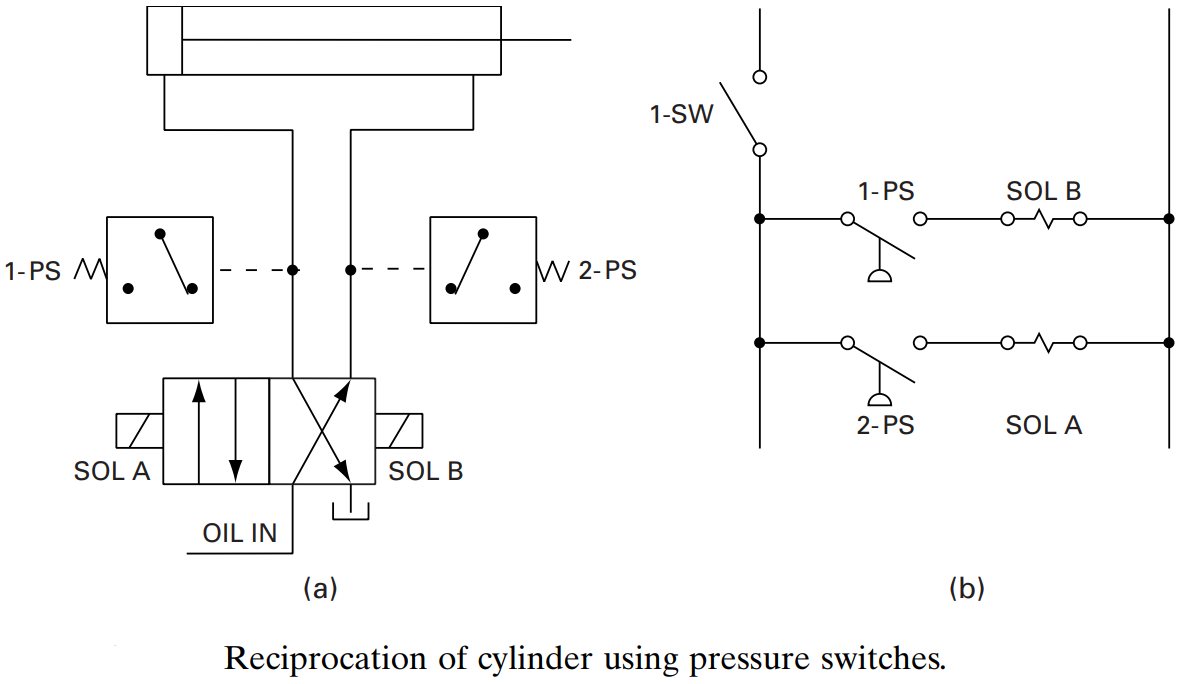 a) Reciprocation of cylinder using pressure switches.
Examples
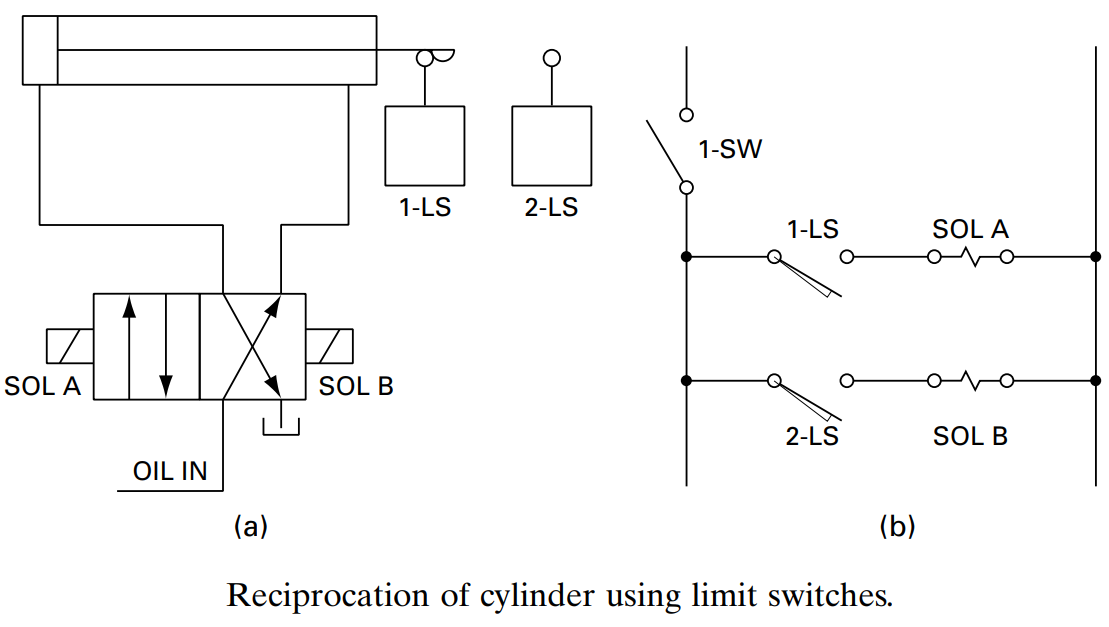 double acting cylinder
limit switch
solenoid-actuated, four-way, two position, directional control valve
b) Reciprocation of cylinder using limit switches.
Examples
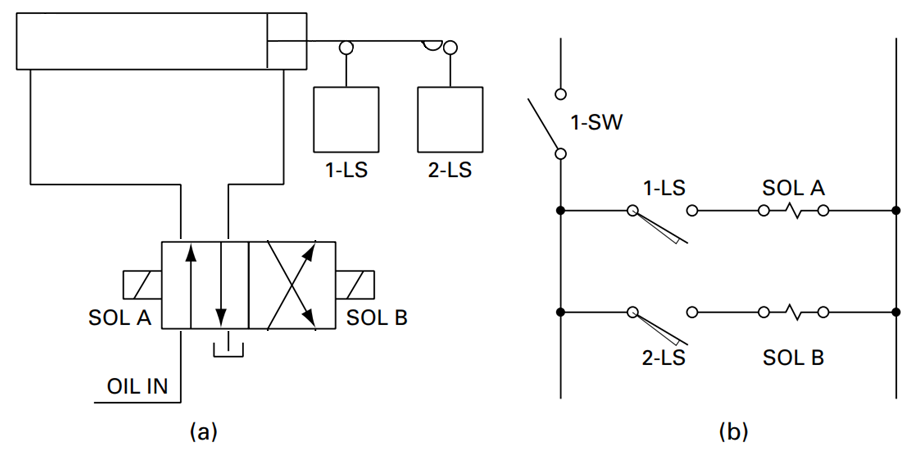 b) Reciprocation of cylinder using limit switches.
Examples
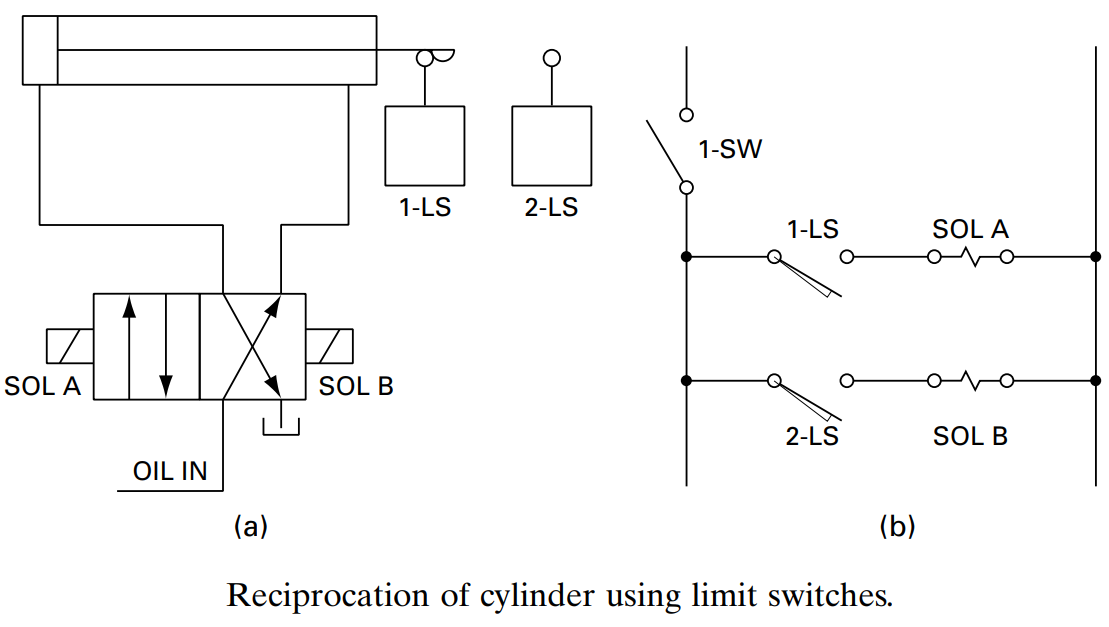 b) Reciprocation of cylinder using limit switches.
Examples
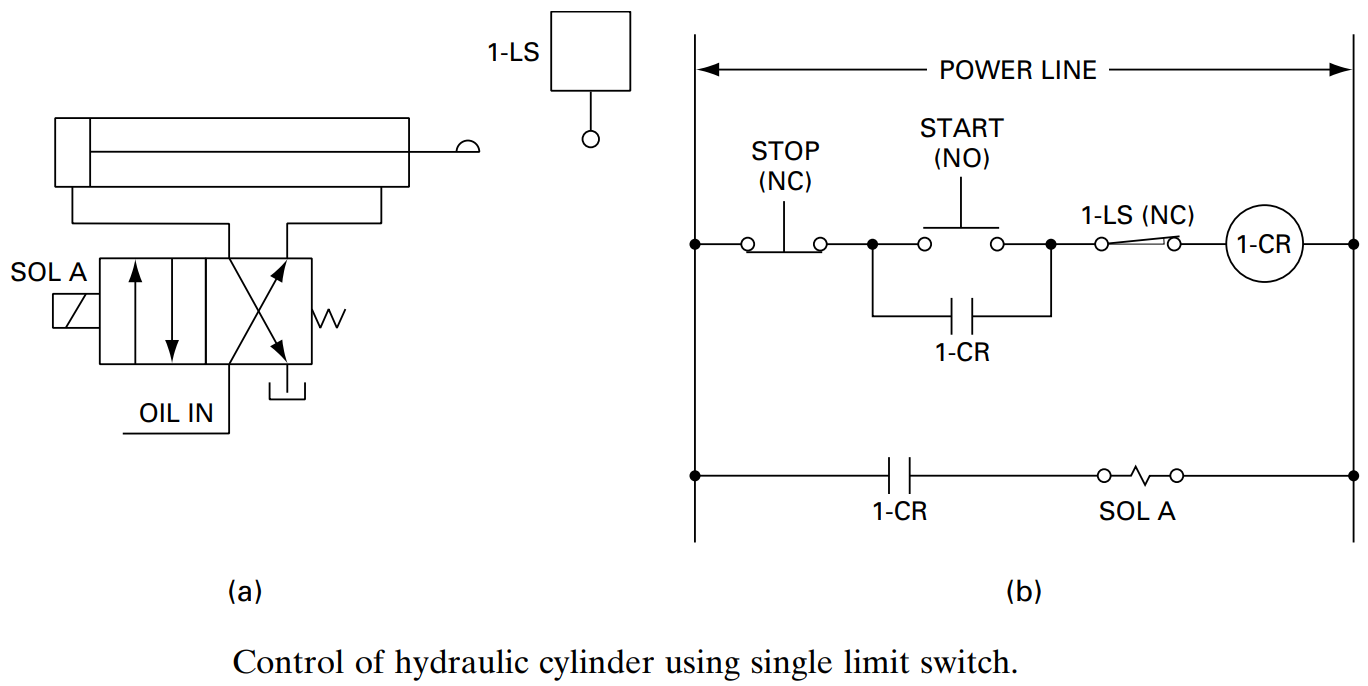 limit switch
double acting cylinder
single solenoid-actuated, four-way, two position, spring-offset, directional control valve
c) Control of hydraulic cylinder using single limit switch.
Examples
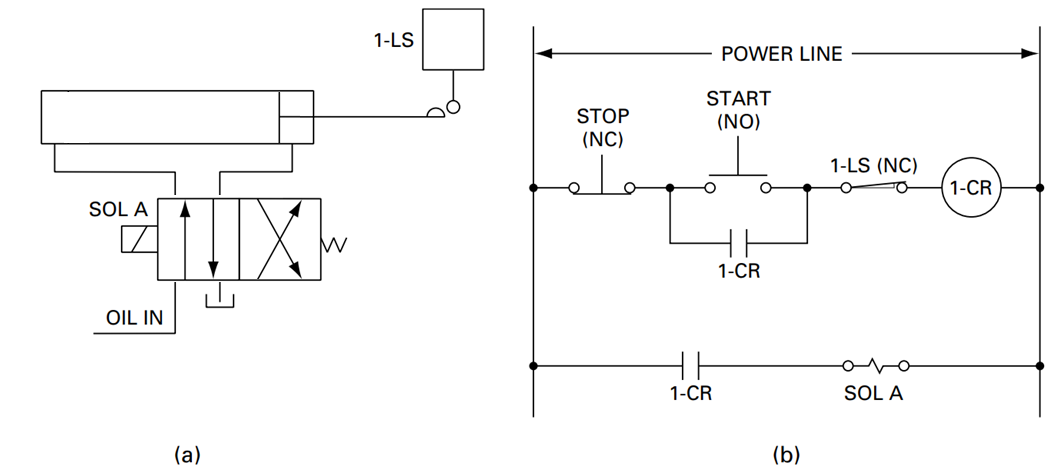 c) Control of hydraulic cylinder using single limit switch.
Examples
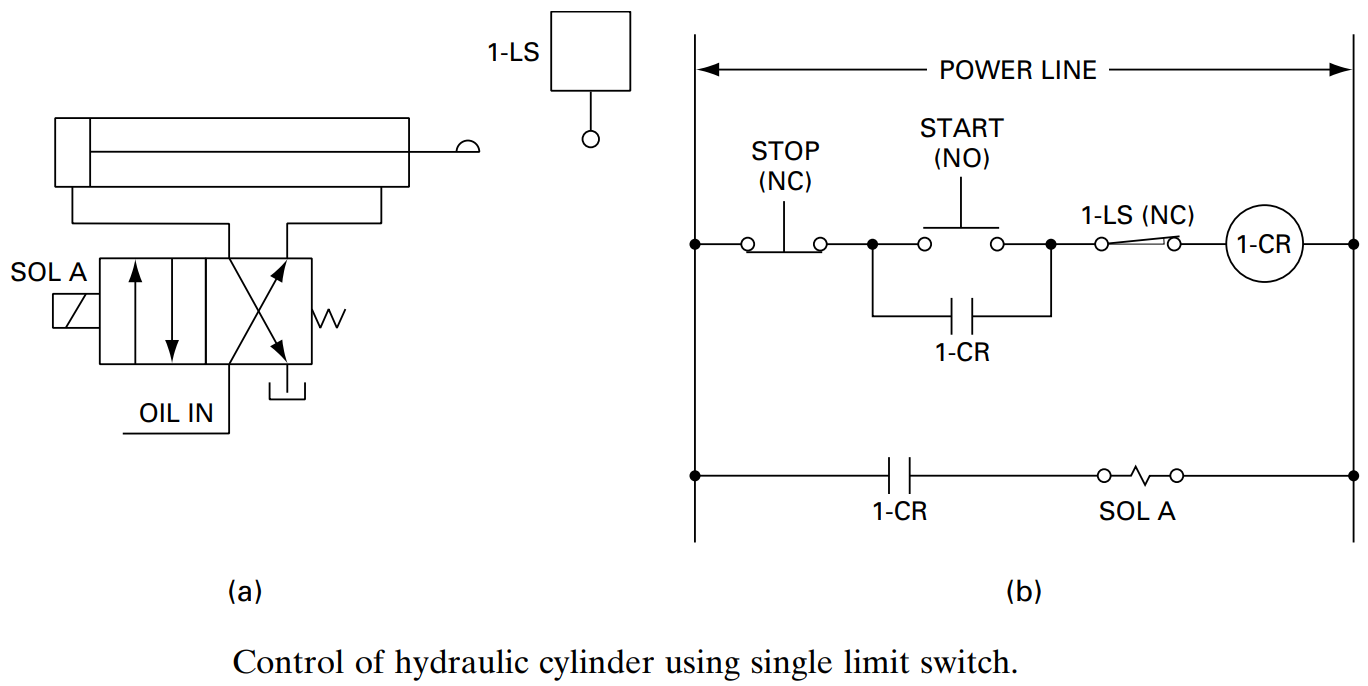 c) Control of hydraulic cylinder using single limit switch.
Examples
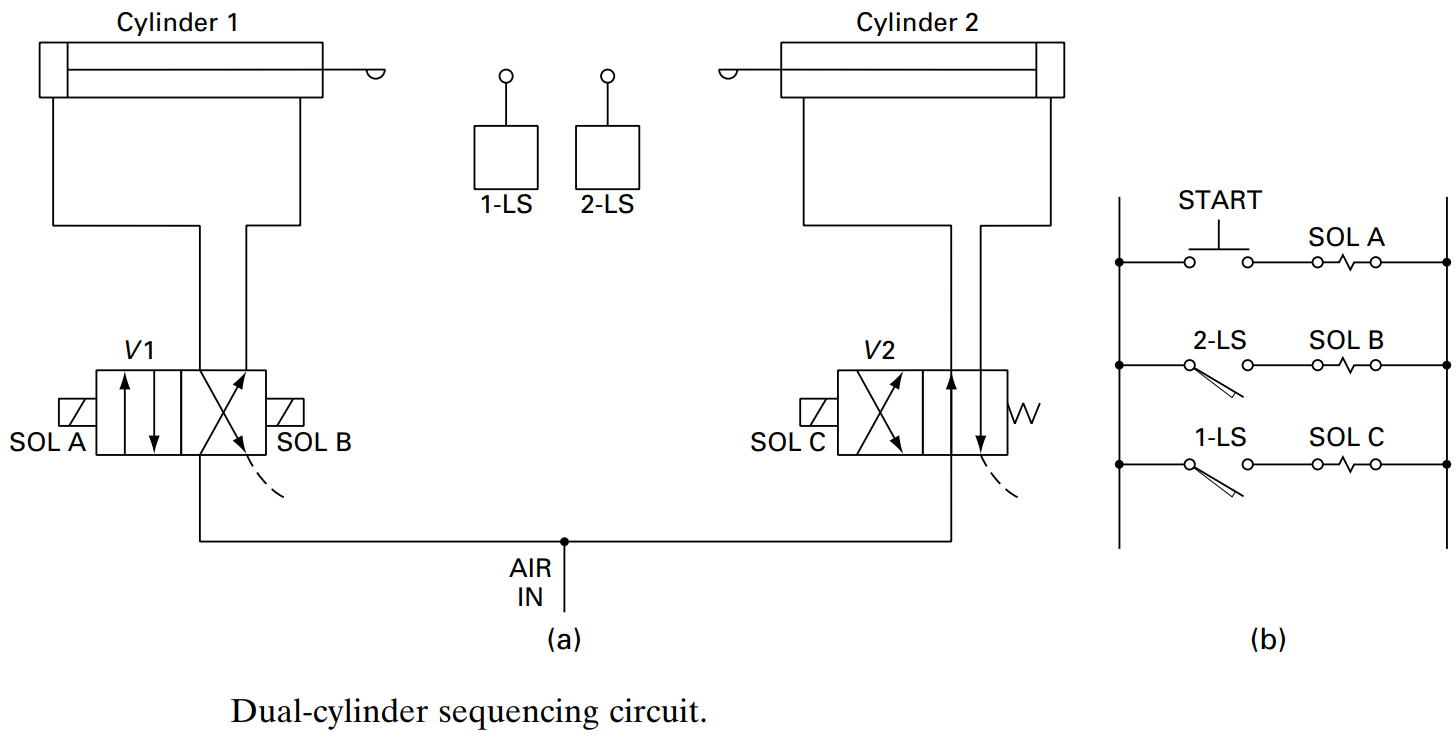 double acting cylinder
limit switch
single solenoid-actuated, four-way, two position, spring-offset, directional control valve
solenoid-actuated, four-way, two position, directional control valve
d) Dual-cylinder sequencing circuit.
Examples
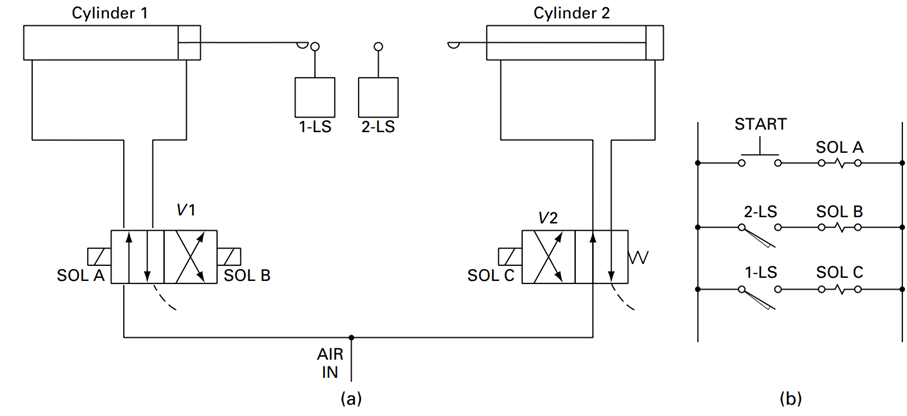 d) Dual-cylinder sequencing circuit.
Examples
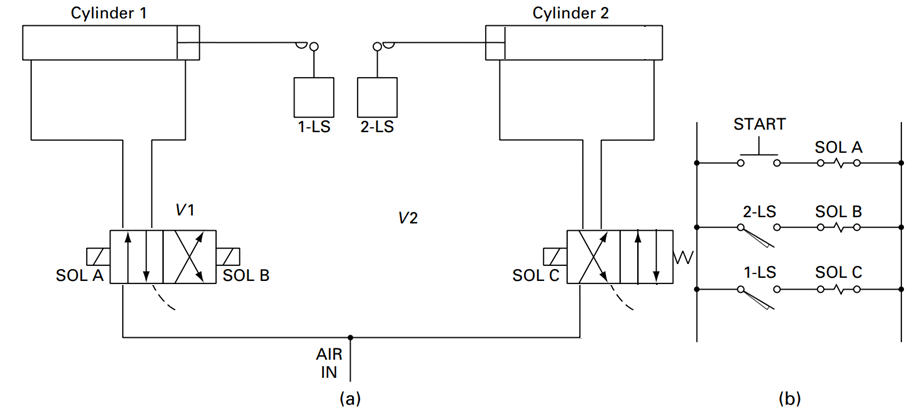 d) Dual-cylinder sequencing circuit.
Examples
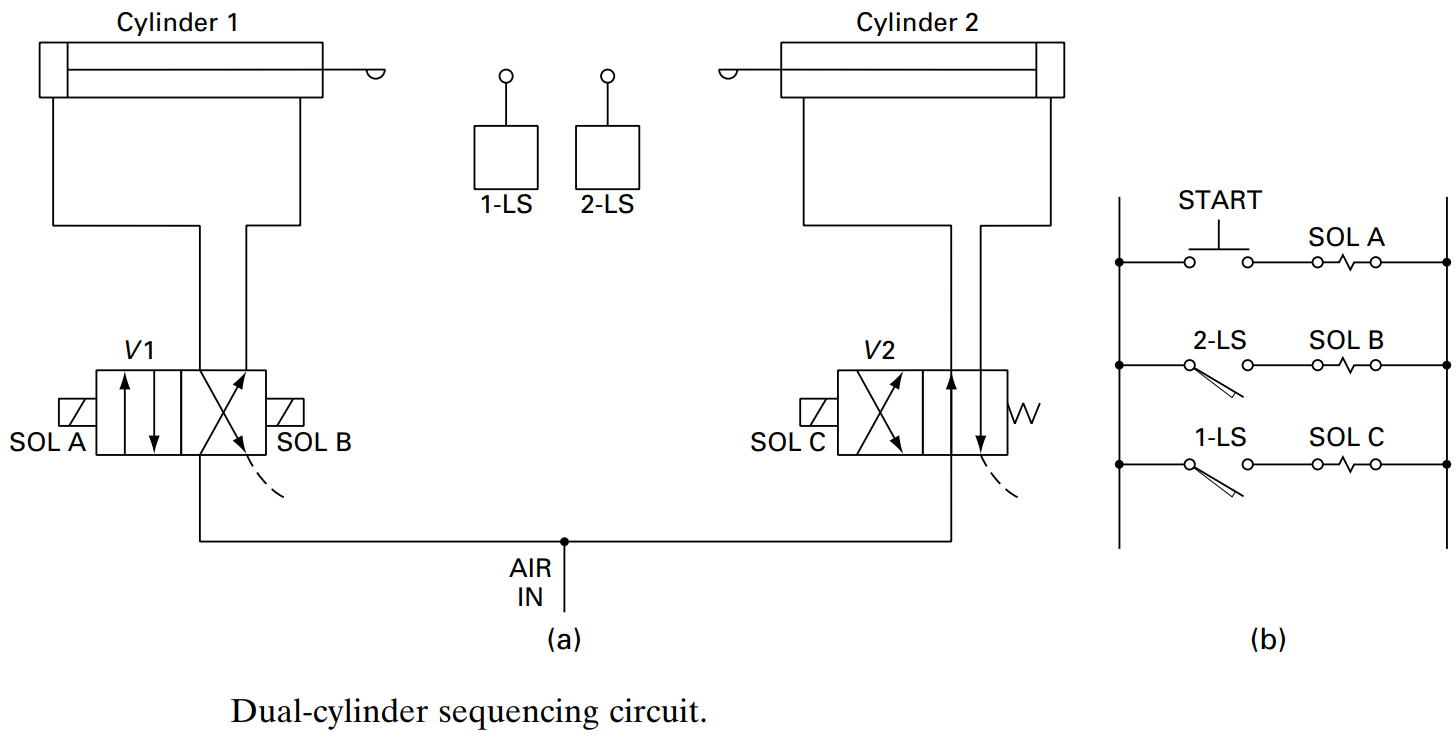 d) Dual-cylinder sequencing circuit.
Reference
Fluid Power with Applications 7th Edition by Anthony Esposito
THANK YOU